Tu Título
Fecha de la sesión– Nombre del/a facilitador/a o la organización
Online Fields –¿Cómo funciona?
Notas para el/la constelador/a
Gracias por descargarte y usar la plantilla Online Fields. Como facilitador/a vas a trabajar conjuntamente con tu  cliente y los representantes en un documento compartido mientras os comunicais a través de una herramienta como  Zoom, Teams, Skype o una línea telefónica. Cada participante moverá y cambiará el  símbolo elegido de la plantilla  para representarles,  dependiendo de su papel en la constelación.
Asumimos que sabes cómo facilitar una constelación presencial en formato  1:1 o de grupo. El método de Online Fields, proporciona las herramientas e instrucciones para que puedas trabajar en remoto aplicando tu propio conocimiento sistémico y habilidades de facilitación mientras tu cliente y representantes están en la distancia.

Lo que hemos aprendido, nuestro punto de partida.
Es posible acceder al conocimiento sistémico aún desde la distancia.
 La percepción representativa está disponible aún desde la distancia.
 La red de relaciones se revela y puede verse.
 Las cosas que faltan,  aparecerán.
La gramática básica, como la dirección y la distancia, aplica y está vigente.
Funciona tanto con 1:1 como con un grupo de representantes.
Se añaden nuevas fuentes de información, como el color y el tamaño (a través de los símbolos).
 Los cambios, movimientos o pasos importantes pueden ser fácilmente capturados.
 Puede parecer desalentador, pero funciona y es muy divertido hacerlo.
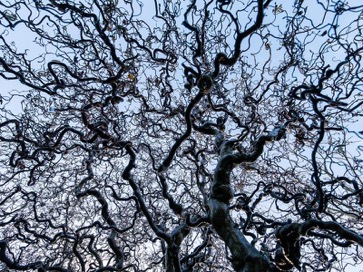 OnlineFields.net
This method is offered as an open source under Creative Commons licence - Attribution ShareAlike. 
You can use this method as a building block (like a piece of Lego) for your own systemic work, constellations and exercises as long as you credit OnlineFields.net - Jeroen Hermkens, Noemi Viedma.
Buscas más inspiración? O quizás tienes alguna sugerencia? Visítanos en www.onlinefields.net

v1.01 Abril 29, 2020
Constelación Online. (Ejemplo de programa)
Fecha, Hora

Bienvenida & Introducción
Check in - ¿Qué necesitas decir para estar presente?
Funcionamiento de la Constelación Online
Constelación Online - ¿Quién tiene una pregunta?
Recogida 
Cierre
Configura tu pantalla con las ventanas de la videollamada & 
esta plantilla con la constelación una al lado de otra.
A
X
X
X
Question
B
B
A
A
X
B
B
A
A
Question
✓
X
C
C
Las ventanas de tu video y la constelación no se deben solapar.
No pongas ninguna ventana en pantalla completa.
C
C
Ordena ambas pantallas una al lado de la otra.  
Asegúrate que ninguna de las ventanas está en pantalla completa.
[Speaker Notes: Note to facilitator:

Take your time for this moment
If your participants have set both windows next to each other the constellation will be far more effective

Make sure the screens are not full screen
Have them resize the windows so they can be next to each other]
Copia (CTRL+C) un elemento para que te represente.
Pega (CTRL+V) tu elemento
Añade tu nombre (doble clic), mueve, cambia el tamaño y rota!
Presiona “shift” mientras cambias el tamaño para mantener las proporciones
Ordena tu elemento (CTRL+V) por edad
Menor
Mayor
¿Dónde estás ubicado/a geográficamente?
Ubicación del/la facilitador/a
¿Dónde estás ubicado/a internamente?
Calma
Antes de empezar
El cliente elige a los representantes
Dáte cuenta de tus sensaciones, conecta con tu cuerpo
Silenciado/a 
Expecto para facilitador/a, clientes y representantes
Los representantes seleccionan,  ubican y mueven el símbolo
Algo que notificar?
Avisa al/a facilitador/a
Confidencialidad 
Todo lo que se diga en la sesión es confidencial
Mover tu símbolo solo cuando el/la facilitador/a lo indique
No mover los símbolos de los otros representantes
Despacio, poco a poco, se experienciarán muchas cosas.
Y ahora, ¿quién tiene un asunto?
Símbolos usados en la constelación
Escoge uno, copia (CTRL+C, CMD+C) y pégalo en la constelación (sig. diapositiva)